Правила присвоения (подтверждения)
квалификационных категорий педагогам и порядок оказания государственной услуги
Очередное присвоение квалификационных категорий педагогам проводится в соответствии со  статьей 14 Закона Республики Казахстан «О статусе педагога»
 не реже одного раза в пять лет и состоит из двух этапов:
1. Национальное квалификационное тестирование – процедура, проводимая в целях определения уровня профессиональной компетентности педагогов, по тестам, разработанным уполномоченным органом в области образования – первый этап процедуры присвоения квалификационных категорий педагогам;
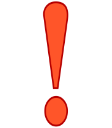 При положительном результате национального квалификационного тестирования
2. Комплексное аналитическое обобщение итогов деятельности - системное, последовательное и объективное изучение профессиональной компетентности педагогов на основе следующих показателей: качество знаний, умений и навыков, достижения обучающихся (воспитанников), качество преподавания (воспитания и обучения) и профессиональные достижения – второй этап присвоения (подтверждения) квалификационных категорий педагогам;
Организация образования ежегодно до 1 сентября составляет и утверждает перспективный план присвоения (подтверждения) квалификационных категорий на предстоящий финансовый год, который корректируется по мере необходимости.
Процедура очередного присвоения квалификационных категорий педагогов проводится на следующих  уровнях образования:
Комиссии
Экспертные советы
в организациях образования
(педагоги ОО, представители НПО в области образования, профсоюзы, работодатели)
«педагог-модератор»
в организациях образования
(педагоги, методисты, представители ОО, НПО, профсоюзов, производственных предприятий и организаций
в управлениях образования областей, городов Нур-Султан, Алматы и Шымкент
(методисты МК (центров), педагоги ОО области, гг. Нур-Султан, Алматы, Шымкент, организаций ПК, НПО в области образования, профсоюзы, работодатели)
в управлениях образования областей, городов Нур-Султан, Алматы и Шымкент
(педагоги, методисты методических кабинетов (центров), организаций повышения квалификации, представители ОО, НПО, профсоюзов, производственных предприятий и организаций, специалисты органов управления образованием.
«педагог-эксперт», «педагог-исследователь» , «педагог-мастер»
Комиссия соответствующего уровня направляет материалы в экспертный совет соответствующего уровня два раза в год (до 15 мая и 15 ноября текущего года соответственно) по акту приема-передачи портфолио педагога на присвоение (подтверждение) квалификационных категорий
Экспертный совет направляет листы оценивания портфолио педагогов на присвоение (подтверждение) квалификационных категорий и рекомендации в Комиссию 
в срок до 15 июня и 15 декабря текущего года
Национальное квалификационное тестирование
1. Прием заявлений для участия в национальном квалификационном тестировании проводится организацией, определяемой уполномоченным органом, не менее чем за 15 календарных дней до начала проведения тестирования.
2. НКТ проводится по желанию педагога на одном из языков (казахском, русском, уйгурском, узбекском, таджикском), который указывается при подаче заявления.
3. Для прохождения НКТ педагоги предоставляют следующие документы: 
1) заявление для участия в тестировании по форме согласно приложению 5 к настоящим Правилам; 
2) две фотографии размером 3x4;
3) копию документа, удостоверяющего личность.
4. После внесения заявления в базу данных выдается пропуск на тестирование
На присвоение квалификационных категорий педагог проходит НКТ 1 раз - бесплатно, повторно 1 раз и пробные (по желанию педагога) -  на платной основе в течение календарного года.
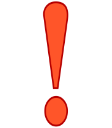 Структура тестовых вопросов
Педагоги по общеобразовательным предметам:
«Педагогика, методика обучения» - тридцать заданий; 
«Содержание учебного предмета» - семьдесят заданий;

Педагоги по специальным дисциплинам:
«Педагогика, методика обучения» - тридцать заданий; 
«По направлению деятельности» - семьдесят заданий;

Мастера производственного обучения:
«Педагогика, методика обучения» - тридцать заданий;
«По направлению деятельности» - тридцать заданий;

Для методистов методических кабинетов (центров):
«Содержание учебного предмета» - семьдесят заданий; 
«Педагогика, методика обучения» - тридцать заданий.
Результат тестирования считается положительным при получении набранных баллов:
по направлению «Содержание учебного предмета»:
квалификационная категория «педагог-модератор» - 50%;
квалификационная категория «педагог-эксперт» - 60%;
квалификационная категория «педагог-исследователь» - 65 %;
квалификационная категория «педагог-мастер» - 70 %;
по направлению «По направлению деятельности»:
квалификационная категория «педагог-модератор» - 50%;
квалификационная категория «педагог-эксперт» - 60%;
квалификационная категория «педагог-исследователь» - 65 %;
квалификационная категория «педагог-мастер» - 70 %;
по направлению «Педагогика, методика обучения»:
квалификационная категория «педагог-модератор» - 30 % ;
квалификационная категория «педагог-эксперт» - 35 %;
квалификационная категория «педагог-исследователь» - 40 %;
квалификационная категория «педагог-мастер» - 45 %.
Комплексное аналитическое обобщение итогов деятельности
Педагоги, получившие положительный результат НКТ, предоставляют в Комиссию или через ЦОН портфолио по результативности профессиональной деятельности за аттестационный период в бумажном или электронном вариантах, включающее:
1) заявление на присвоение (подтверждение)
2) копии документов, необходимых для обязательного представления:
документ, удостоверяющий личность;
диплом об образовании;
документ о прохождении курсов переподготовки (при наличии);
документ, подтверждающий трудовую деятельность работника;
удостоверение и приказ о присвоенной квалификационной категории (для лиц, ранее имевших квалификационную категорию);
сертификат о прохождении курсов повышения квалификации по программам, согласованным с уполномоченным органом в области образования;
3) документ о прохождении НКТ, заверенный подписью и печатью НЦТ
4) показатели качества знаний обучающихся
5) копии документов, подтверждающих достижения обучающихся
6) копии документов, подтверждающих профессиональные достижения и обобщение опыта; 
7) листы наблюдения уроков/занятий
Прием документов осуществляется в соответствии со стандартом государственной услуги «Прием документов для прохождения аттестации на присвоение (подтверждение) квалификационных категорий педагогическим работникам и приравненным к ним лицам организаций образования, реализующих программы дошкольного воспитания и обучения, начального, основного среднего, общего среднего, технического и профессионального, послесреднего образования»
По каждому педагогу Комиссия соответствующего уровня выносит одно из следующих решений:
1) соответствует заявленной квалификационной категории;
2) не соответствует заявленной квалификационной категории;
3) соответствует квалификационной категории, ниже заявленной на один уровень.
Приказ о присвоении квалификационной категории издается не позднее 15 июля и 25 декабря текущего года соответствующего уровня. На основании соответствующего приказа организация образования выдает удостоверение о присвоении квалификации
Примечания:
Квалификационная категория «педагог» присваивается лицам, имеющим педагогическое или иное профессиональное образование по соответствующему профилю, а также лицам, прошедшим курсы переподготовки, без предъявления требований к стажу работы
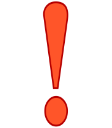 Лицам, окончившим техническое и профессиональное, послесреднее, высшее, послевузовское учебное заведение, с «отличием» квалификационная категория «педагог-модератор» присваиваются без прохождения национального квалификационного тестирования.
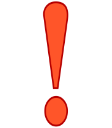 Лицам, являющимся выпускниками программы «Болашақ», а также лицам, вошедшим в Президентский кадровый резерв, выпускникам зарубежных ВУЗов, входящим в список, рекомендованных для обучения по программе «Болашак», присваивается квалификационная категория «педагог-исследователь» без прохождения процедуры присвоения квалификационной категории на основании личного заявления.
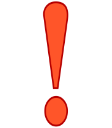 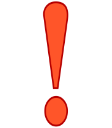 Квалификационные категории присваивается без прохождения процедуры присвоения квалификационной категории на основании личного заявления педагогам иностранных (английский, немецкий, французский) языков, имеющим сертификаты по методике CLIL и уровню владения иностранным языком:
«педагог-модератор»: английский язык: IELTS – 6,5 баллов; TOEFL – 60 - 65 баллов; французский язык: DELF – С1; немецкий язык: Goethe Zertifikat – С1.
«педагог-модератор»: английский язык: IELTS – 6,5 баллов; TOEFL – 60 - 65 баллов; французский язык: DELF – С1;
немецкий язык: Goethe Zertifikat – С1
«педагог-исследователь» английский язык: IELTS – 7 баллов; TOEFL – 79 - 95 баллов; французский язык: DELF – С2;
немецкий язык: Goethe Zertifikat – С2.
«педагог-мастер»: английский язык: IELTS –7,7 баллов; TOEFL – 96 - 110 баллов; французский язык: DELF – С2; немецкий язык: Goethe Zertifikat – С2.
Примечания:
Педагогам, которым присвоены нижеперечисленные квалификационные категории, сохраняются или присваиваются, а также приравниваются следующие квалификации должностей с момента присвоения:
«преподаватель второй категории» - «педагог-модератор»;
«преподаватель первой категории» - «педагог-эксперт»;
«преподаватель высшей категории» - «педагог-исследователь» и «педагог-мастер».
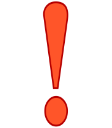 на квалификационную категорию «педагог-мастер»:
лица, имеющие высшее или послевузовское педагогическое или иное профессиональное образование по соответствующему профилю,  а также лица, прошедшие курсы переподготовки,  педагогический стаж не менее пяти лет, соответствующие следующим профессиональным компетенциям: 
соответствует общим требованиям квалификационной категории «педагог-исследователь», кроме того имеет авторскую программу, получившую одобрение на Республиканском учебно-методическом совете, или является автором (соавтором) изданных учебников, учебно-методических пособий, включенных в перечень учебников, учебно-методических комплексов и учебно-методических пособий, утвержденных уполномоченным органом, обеспечивает развитие навыков научного проектирования, осуществляет наставничество и планирует развитие сети профессионального сообщества на уровне области, является участником республиканских и международных конкурсов и олимпиад или подготовил участников республиканских и международных конкурсов и олимпиад, утвержденных уполномоченным органом в области образования.
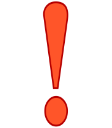 Педагоги организаций технического и профессионального образования очередное присвоение квалификационной категории проходят в соответствии с преподаваемым профилем.
 Педагогам (методистам) методических кабинетов (центров), организаций дополнительного образования присваиваются квалификационные категории по диплому и с учетом занимаемой должности.
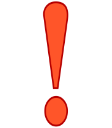 Правила аттестации лиц, занимающих должность руководителя, заместителя руководителя  организаций образования
Процедура аттестации руководителя, заместителя руководителя  организации образования
В органах управления образованием (далее - аттестующий орган)  области, города республиканского значения, столицы, для аттестации руководителей организаций образования приказом первого руководителя этих   государственных органов создаются Комиссии.
Квалификационная категория «руководитель организации образования», «заместитель руководителя организации образования» присваивается автоматически при назначении на должность.
Аттестация первых руководителей организаций образования, включает в себя следующие этапы:
1) квалификационная оценка;
2) национальное квалификационное тестирование;
3) комплексное аналитическое обобщение итогов деятельности.

Аттестация заместителей руководителей организаций образования включает только квалификационную оценку и комплексное аналитическое обобщение итогов деятельности на основании портфолио.
Руководители организаций образования проходят аттестацию регулярно по истечении трех лет.
Национальное квалификационное тестирование
1. Прием заявлений для участия в национальном квалификационном тестировании проводится организацией, определяемой уполномоченным органом, не менее чем за 30 календарных дней до начала проведения тестирования.
2. НКТ проводится по желанию руководителя на одном из языков (казахском, русском), который указывается при подаче заявления.
3. НКТ проходит на платной основе в размере 1 МРП соответствующего календарного года. 
3. Для прохождения НКТ педагоги предоставляют следующие документы: 
1) заявление для участия в тестировании по форме согласно приложению 5 к настоящим Правилам; 
2) две фотографии размером 3x4;
3) копию документа, удостоверяющего личность.
4. После внесения заявления в базу данных выдается пропуск на тестирование
Общее время национального квалификационного тестирования составляет двести десять минут.
Общее время национального квалификационного тестирования составляет двести десять минут.
Процедура аттестации руководителя, заместителя руководителя  организации образования
Подготовка к проведению аттестации организуется ответственными исполнителями в организациях образования, кадровой службой аттестующего органа и включает следующие мероприятия:
1) подготовку необходимых документов на аттестуемых, включающих служебную характеристику, справку о прохождении национального квалификационного тестирования, аналитический отчет по показателям эффективности работы руководителей организаций образования;
2) утверждение графиков проведения аттестации;
3) определение состава Комиссии;
8. Кадровая служба аттестующего органа ежегодно до 20 декабря определяет список руководителей организаций образования, подлежащих аттестации в следующем году.
9. Руководитель аттестующего органа по представлению кадровой службы органа издает ежегодно приказ не позднее 25 декабря, которым утверждается список аттестуемых руководителей организаций образования, график проведения аттестации и состав Комиссии.
10. Кадровая служба аттестующего органа ежегодно не позднее 30 декабря письменно уведомляют аттестуемых о сроках проведения аттестации.
11. Служебная характеристика на руководителей организаций образования оформляется попечительским советом и кадровой службой.
При условии неполного пакета документов кадровая служба аттестующего органа не принимает документы и предоставляет руководителю, заместителю руководителя организации образования мотивированный отказ.
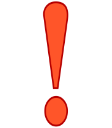 Структура тестовых вопросов
Национальное квалификационное тестирование состоит из тестовых заданий:
по направлению «Знание законодательства» - 80 (восемьдесят) вопросов:
Трудовой кодекс Республики Казахстан – 20 (двадцать) вопросов
Кодекс о браке (супружестве) и семье – 20 (двадцать) вопросов
Закон Республики Казахстан «Об образовании» - 20 (двадцать) вопросов
Закон Республики Казахстан «О статусе педагога» - 10 (десять) вопросов
Закон Республики Казахстан «О правах ребенка в Республике Казахстан» - 10 (десять)  вопросов.
по направлению «Управленческие компетенции» - 20 (двадцать) вопросов.
Результат тестирования считается положительным при получении следующих баллов:
по направлению «Знание законодательства»:
руководитель третьей квалификационной категории - 60%;
руководитель второй квалификационной категории - 65%;
руководитель первой квалификационной категории - 70 %;
по направлению «Управленческие компетенции»:
руководитель третьей квалификационной категории - 55%;
руководитель второй квалификационной категории - 60%;
руководитель первой квалификационной категории - 70 %.
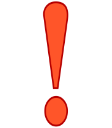 Результат национального квалификационного тестирования действителен один год.
«не аттестован на заявленную категорию» - повторная аттестация не ранее трех месяцев со дня прохождения аттестации 
Решение:
аттестован на заявленную квалификационную категорию;
аттестован на заявленную квалификационную категорию с ротацией;
аттестован с подтверждением на заявленную квалификационную категорию;
не аттестован на заявленную квалификационную категорию;
не аттестован на заявленную квалификационную категорию с расторжением трудового договора.
По результатам аттестации Комиссия принимает одно из следующих решений:
аттестован на заявленную квалификационную категорию;
аттестован на заявленную квалификационную категорию с ротацией;
аттестован с подтверждением на заявленную квалификационную категорию;
не аттестован на заявленную квалификационную категорию;
не аттестован на заявленную квалификационную категорию с расторжением трудового договора.
В случае принятия Комиссией решения «не аттестован на заявленную квалификационную категорию» при повторной аттестации у аттестуемого, имеющего квалификационную категорию «руководитель первой квалификационной категории» или «руководитель второй квалификационной категории», квалификационная категория снижается на один уровень; с руководителями, имеющими квалификационную категорию «руководитель третьей квалификационной категории» трудовой договор подлежит расторжению.
Примечания:
Аттестационная комиссия проводит аттестацию в присутствии аттестуемых руководителей организаций образования.
При неявке аттестуемого на заседание Комиссии по уважительной причине, рассмотрение вопроса его аттестации переносится на срок не более семи календарных дней.
При отсутствии аттестуемого по неуважительной причине, назначается повторная аттестация по истечении семи календарных дней с момента установленной даты аттестации. При повторной неявке по неуважительной причине руководители организаций образования считаются неаттестованными и увольняются по инициативе работодателя в порядке подпункта 4) пункта 1 статьи 52 Трудового кодекса Республики Казахстан.
Правила конкурсного замещения руководителей государственных организаций образования и порядок оказания государственной услуги
Для участия в конкурсе кандидатам требуется:
высшее (послевузовское) педагогическое образование или иное профессиональное образование по соответствующему профилю, или документ, подтверждающий педагогическую переподготовку;
стаж педагогической работы в сфере образования не менее последних 5 лет, в том числе стаж в должности заместителя руководителя организации технического и профессионального, послесреднего образования не менее 1 года или стаж работы на руководящих должностях на предприятиях по соответствующему профилю не менее 5 лет.
наличие первой или высшей квалификационной категории педагога, квалификационной категории педагога – эксперта или педагога – исследователя или педагога - мастера (за исключением государственных служащих, работников преподавателей ВУЗов с педагогическим стажем не менее пяти лет, методистов методических кабинетов (центров), системы повышения квалификации, лиц, перешедших с производства);
справка о состоянии здоровья по форме, утвержденной приказом исполняющего обязанности Министра здравоохранения Республики Казахстан от 23 ноября 2010 года № 907 "Об утверждении форм первичной медицинской документации организаций здравоохранения" (зарегистрирован в Реестре государственной регистрации нормативных правовых актов под № 6697);
справка об отсутствии судимости;
документ, подтверждающий прохождение курсов повышения квалификации по менеджменту в образовании не менее 72 часов.
Попечительский совет
В случае, если попечительским советом вынесено протокольное решение по каждой кандидатуре и не согласованы кандидаты, орган управления образованием признает конкурс несостоявшимся и принимает решение о проведении повторного конкурса.
При проведении повторного конкурса при повторном несогласовании Попечительским советом кандидатов на занятие вакантной должности руководителя организации образования - орган управления образованием допускает всех кандидатов к следующему этапу.
Процедура проведения конкурса
Конкурс проводится в четыре этапа:
1) квалификационная оценка участников конкурса;
2) согласование кандидатов с попечительским советом государственной организации образования (далее – попечительский совет);
3) согласование кандидатов с органами управления образованием области (за исключением городов республиканского значения, столицы);
4) собеседование на заседании конкурсной комиссии органа управления образованием.
Лица, являющиеся выпускниками программы «Болашақ», а также лица, вошедшие в Президентский кадровый резерв, выпускники зарубежных ВУЗов, входящих в список, рекомендованных для обучения по программе «Болашак» освобождаются от прохождения второго, третьего этапов конкурса и допускаются к четвертому этапу конкурса при наличии высшего (послевузовского) педагогического или иного профессионального образования по соответствующему профилю, или документа, подтверждающего педагогическую переподготовку,
Содержание тестов
нормативных правовых актов – 100 вопросов.
основ педагогики и психологии – 20 вопросов.
При прохождении тестирования кандидату предлагается 120 вопросов на знание вышеуказанных норм. Пороговый уровень для прохождения тестирования составляет 50 % по каждому направлению.